Hymns for Worship at Woodmont
109 Higher Ground
Blessings of being a Saint
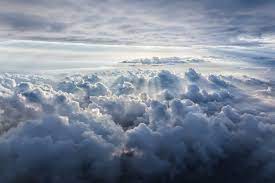